Aims and objectives
Introduce the aims and objectives for the session. 
Explain market segmentation and discuss the importance of segmentation. 
Show a YouTube video on market segmentation. 
Complete a market segmentation Kahoot quiz. 
Answer the segmentation quiz questions using your buzzer.  
Evaluate the use of market segmentation by completing a written task. 
Discuss your findings with the class. 
Read a market segmentation case study example. 
Recap the aims and objectives for the session.
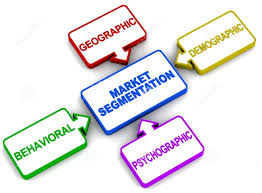 Activity 1
Task: 

Using your show me boards discuss : 

Market segmentation. 

The main bases of segmentation. 



Time : 5 mins
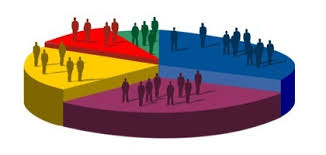 Market segmentation
A market segment is any sub-group of a larger market. 

Mass market businesses divide their target markets into segments (sub-groups) that have common features, or are made up of individuals that make purchasing decisions based on common factors.

When this is done businesses produce and market products aimed at each of these segments.
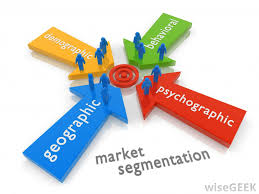 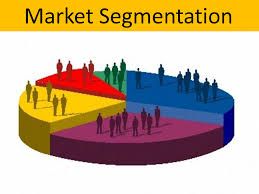 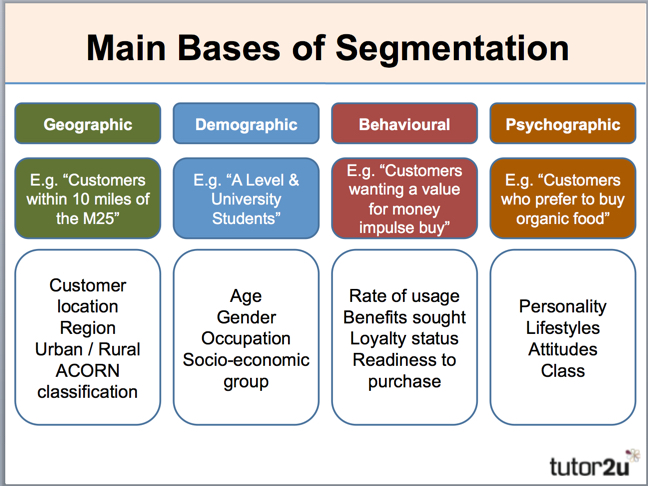 Types of segmentation
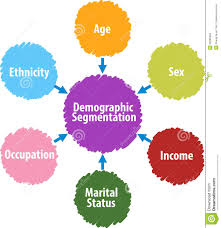 Demographic

Age, social class, gender, income.

Example:

Banks oﬀer diﬀerent accounts to diﬀerent age groups.
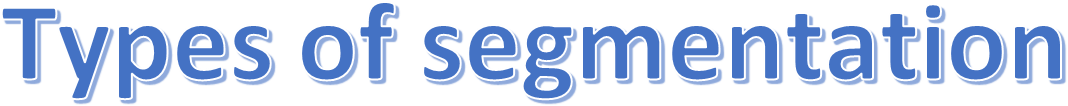 Psychographic 

Allows targeting of groups on personality 
and emotionally based behaviour – 
attitudes, opinions and lifestyles.

Example: 

Diﬀerentiating cars by emphasising 
diﬀerent features –   safety and 
capacity for the family car
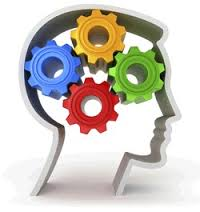 Types of segmentation
Geographic 

Regions of the country – rural, urban, suburban.     
   
Global marketing often requires diﬀerent
 products for diﬀerent countries.

Example: 

Global brands such as McDonalds 
and Coca Cola require diﬀerent 
ingredients in diﬀerent countries
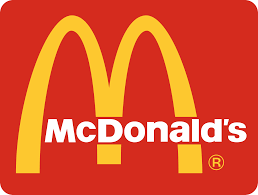 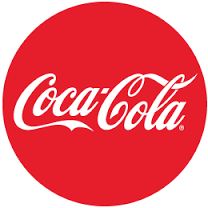 Segmentation characteristics
Firstly, segments must be recognisable.

They must be different enough from 
other segments to make producing 
for that segment worthwhile. 

For example : 

Housing is built for different groups of people: flats for single people, two bedroom houses and starter homes for young couples, three or four bedroom houses for families, bungalows for retired people.
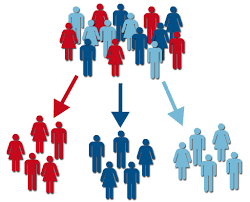 Segmentation characteristics
Also segments must have critical mass. 

This means that they must be big enough 
or produce enough sales value to make 
the production of products or services 
targeted at the segment worthwhile. 

The market for two-seater sports cars has grown rapidly in recent years making the segment attractive:

Not only to niche market businesses such as Lotus, but also to mass market businesses like Toyota, Honda and Nissan.
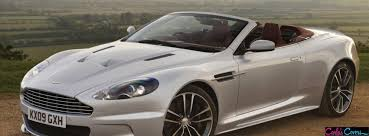 Segmentation characteristics
Segments have to be targetable. 

Having their own identity means that 
they can be promoted to, and have 
marketing directed towards them. 

On daytime TV, there are many adverts for retirement plans, or funeral expenses plans, often sold in a reassuring but concerned manner. 
They are targeted at a segment which is aware of the potential problems of costly funeral expenses, or leaving a loved one without financial support.
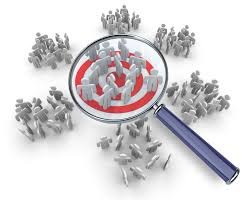 Segmentation characteristics
Once segments have been identified, then businesses can use a target marketing approach. 

Targeted marketing allows the business 
to stress those product features that 
are most relevant for each particular 
segment (e.g. price vs. quality vs. 
brand identity). 

This targeting will occur even if the 
product being sold to different 
segments is almost identical.
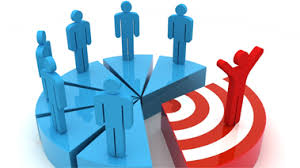 Segmentation – Changes
Finally, customers change their preferences and patterns of behaviour over time (the customer life cycle). 

Sustainable customer relationships in all 
phases of the customer life cycle can 
come from segmenting markets. 


Businesses that serve different segments along a customer’s life cycle can lead their customers from stage to stage by always offering them a special solution for their particular needs.
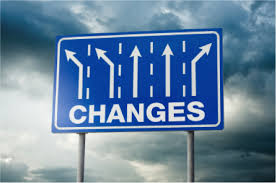 Segmentation examples
For example, most car manufacturers offer a product range that caters for the needs of all phases of a customer life cycle:

A first car for students/young workers, a fun car for young professionals, a family car for young families, SUV  for growing families etc.
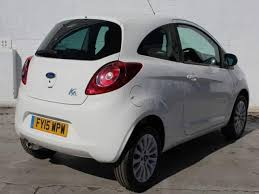 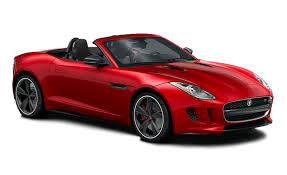 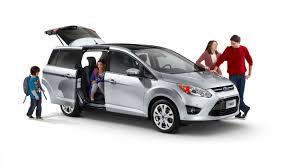 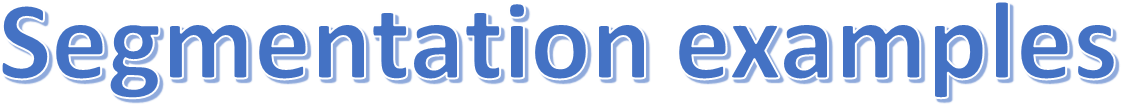 Skincare cosmetics brands often offer a branded series of products for babies, teens, young adults, mums, and more mature skin.
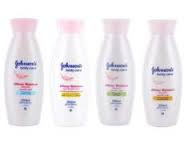 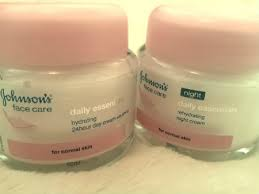 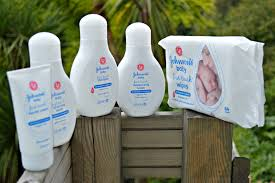 Seasonal markets
Many markets have large seasonable variations. 

Classic examples are ice cream (during the pre-summer period), fireworks and diet plans (in January). 

 Seasonal marketing will have a huge influence on the activities of businesses involved in these industries as each will have a critical sales period, which can make or break a business.
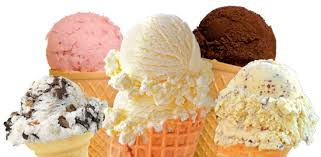 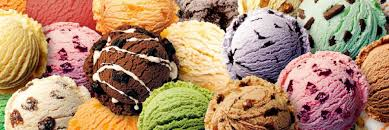 Seasonal markets
Few businesses are totally immune to seasonality of sales.

Lines of stock are adapted and changed – the big supermarkets have titled seasonal aisles. 

All of these seasonal changes
 have to be thought about and 
planned several months in 
advance to ensure that all 
aspects of the marketing mix 
are in place when required.
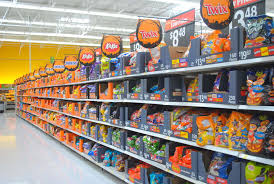 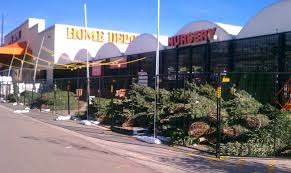 YouTube video – Segmentation
https://www.youtube.com/watch?v=DUuirqtSqpg
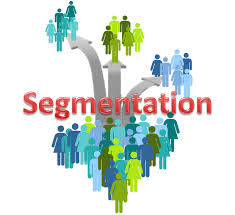 Handout – Market segmentation
You will receive a handout on market segmentation.
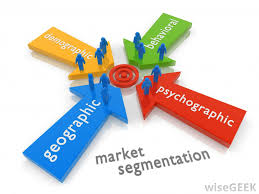 Activity 2
Task: 


Kahoot quiz  - Segmentation 





Time: 20 mins
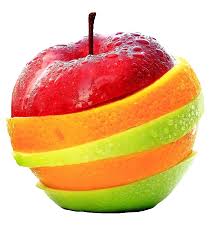 Market segmentation questions
What is market segmentation?
How are markets segmented?

What are the bases of demographic segmentation?
Can you explain psychographic segmentation?

What is geographic segmentation?
Why do companies segment markets?

Give an example of market segmentation?
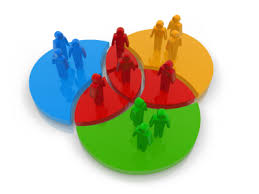 BREAK




15 mins
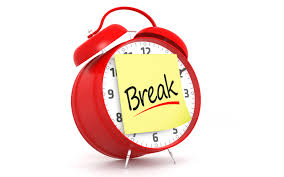 Activity 3
Task: 

Your task is to explain the main bases of segmentation in a 
written task. 





Time: 30 mins and 10 mins discussion.
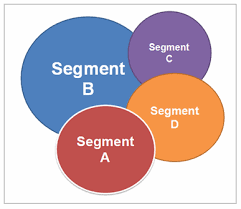 Activity 3
Task: 


Segmentation case study example 





Time: 15 mins
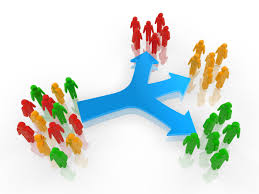 Aims and objectives
Introduce the aims and objectives for the session. 
Explain market segmentation and discuss the importance of segmentation. 
Show a YouTube video on market segmentation. 
Complete a market segmentation Kahoot quiz. 
Answer the segmentation quiz questions using your buzzer.  
Evaluate the use of market segmentation by completing a written task. 
Discuss your findings with the class. 
Read a market segmentation case study example. 
Recap the aims and objectives for the session.
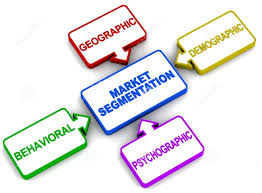